1
2
3
4
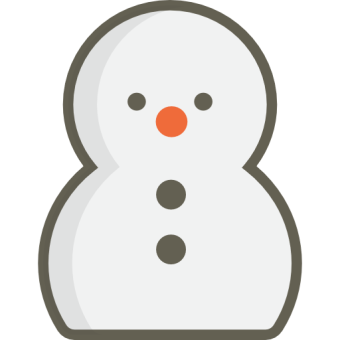 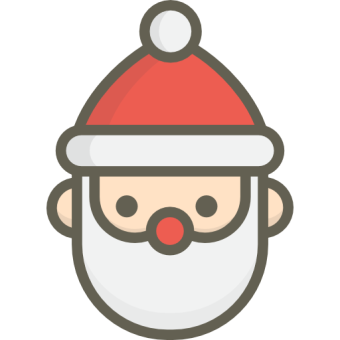 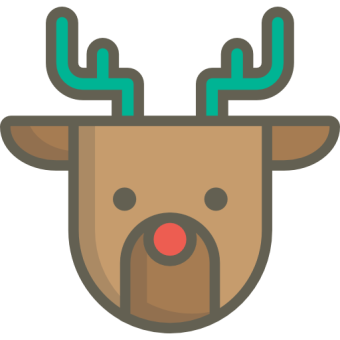 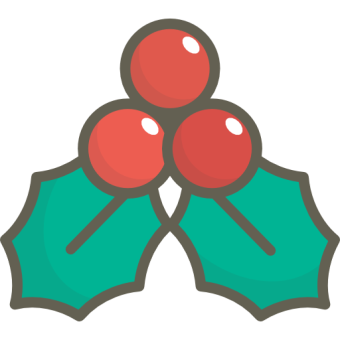 7
MUÉRDAGO
8
MUÑECO DE NIEVE
5
6
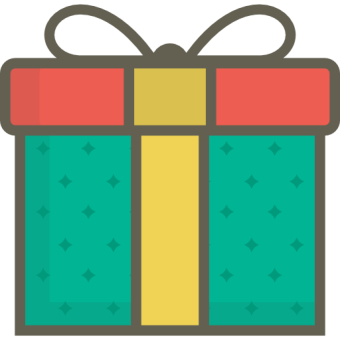 9
10
11
12
RENO
ÁRBOL DE NAVIDAD
PAPÁ NOEL
REGALO
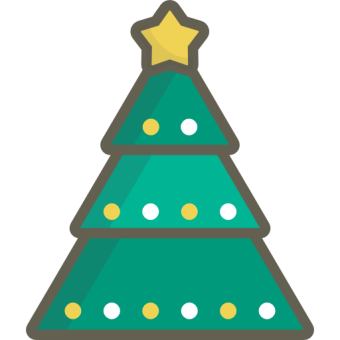